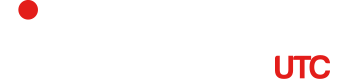 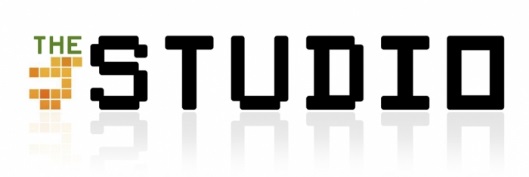 MUNModel United Nations
https://animoto.com/play/SiQc14N1Ziu0Cf9zDv3AQA
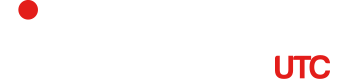 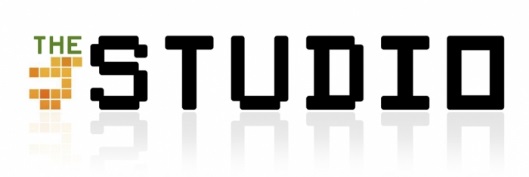 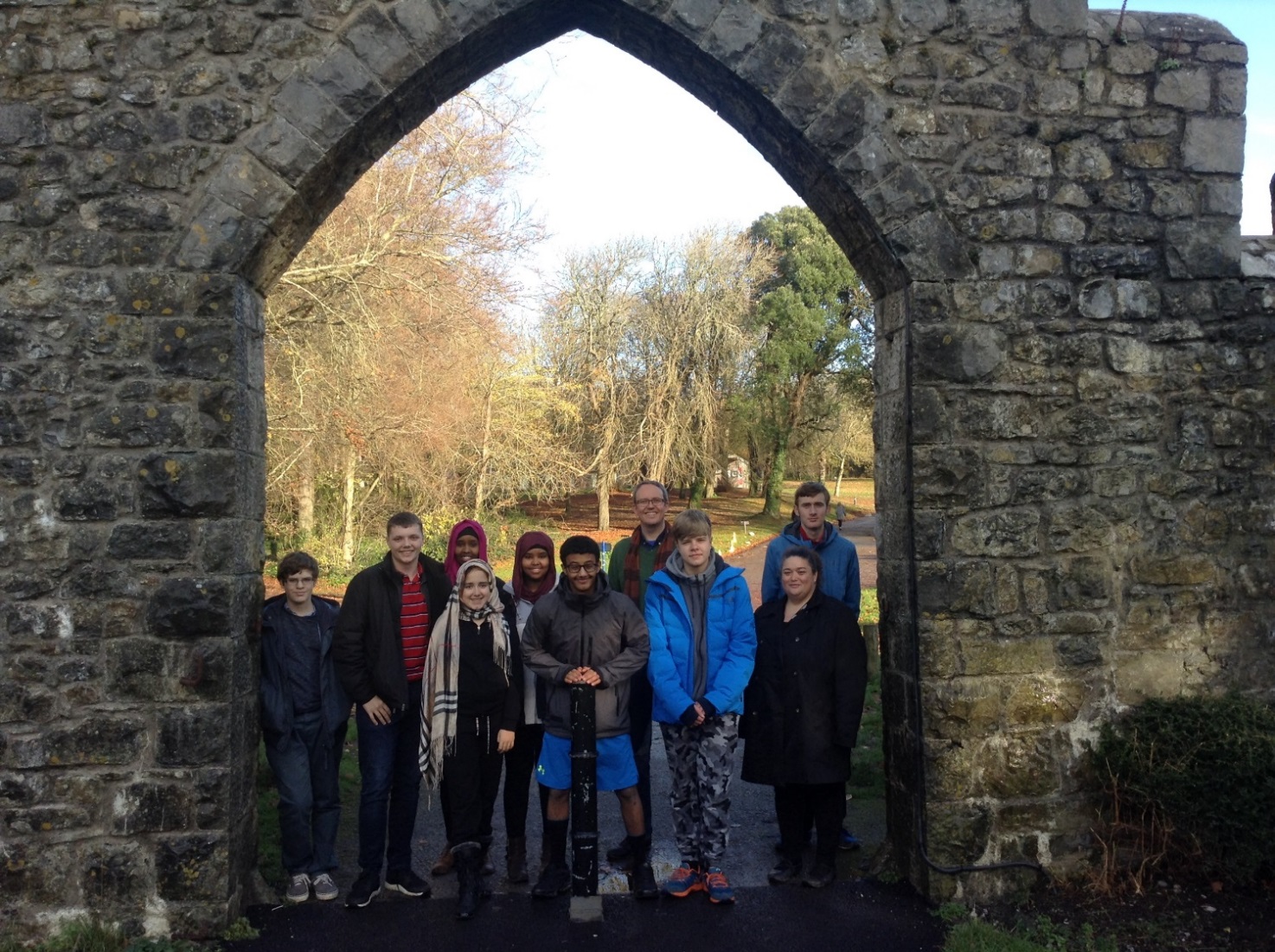 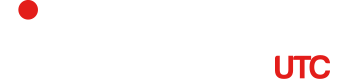 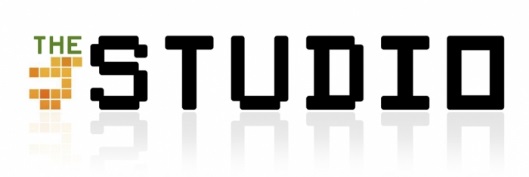 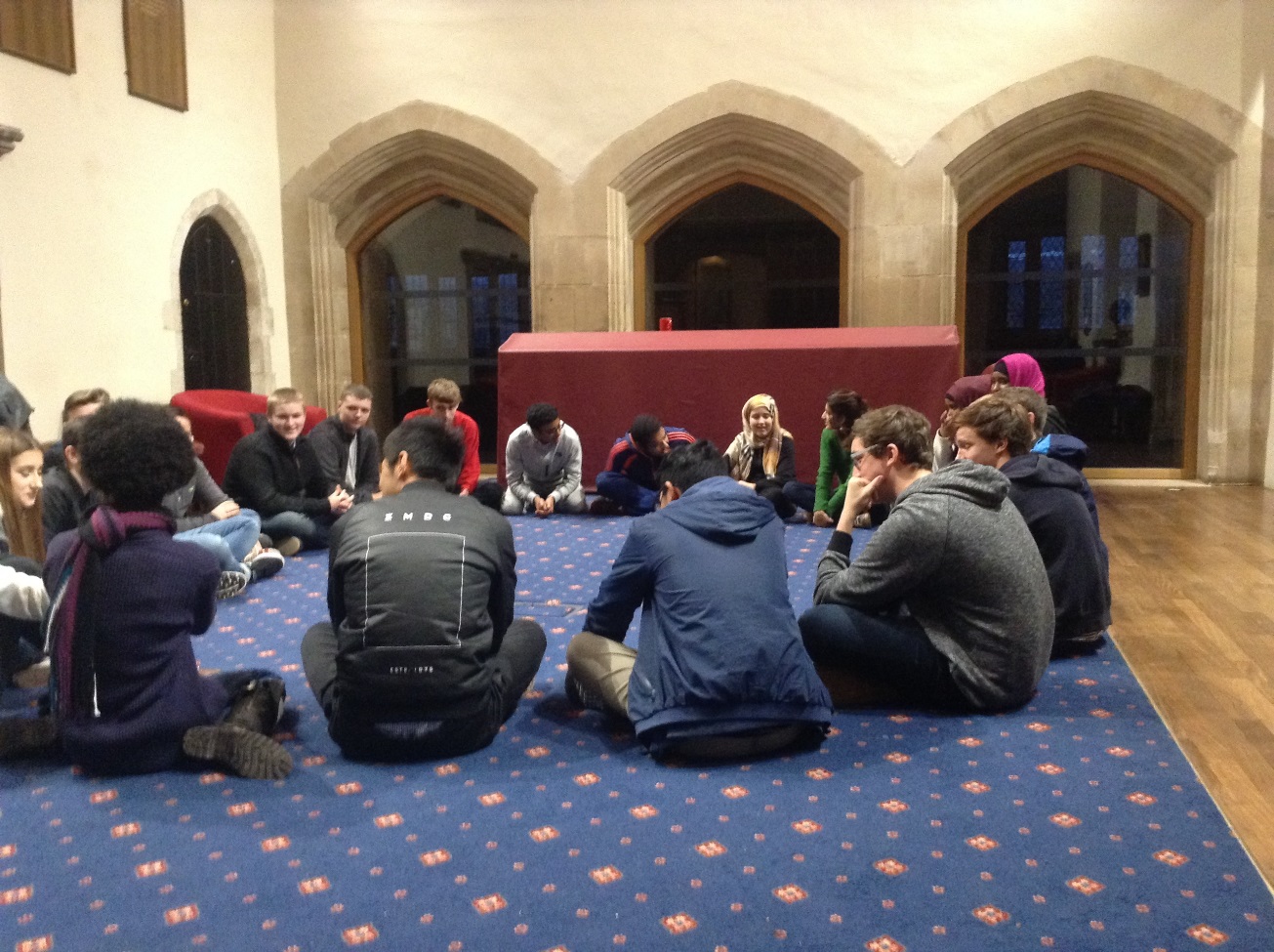 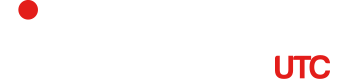 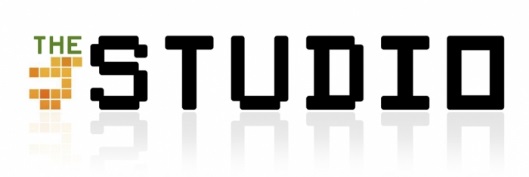 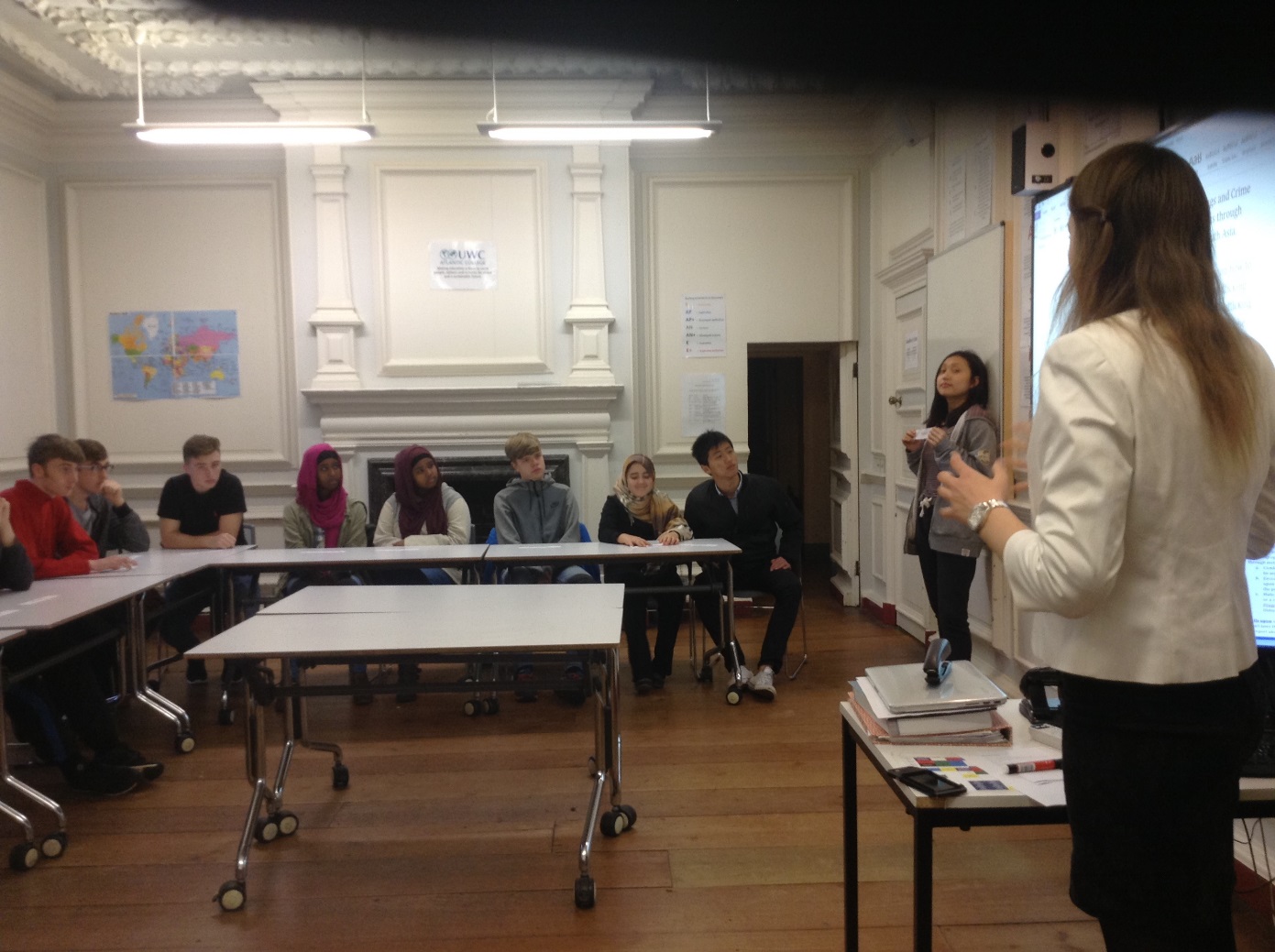 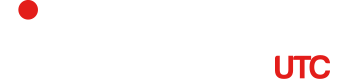 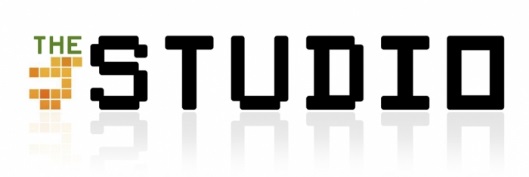 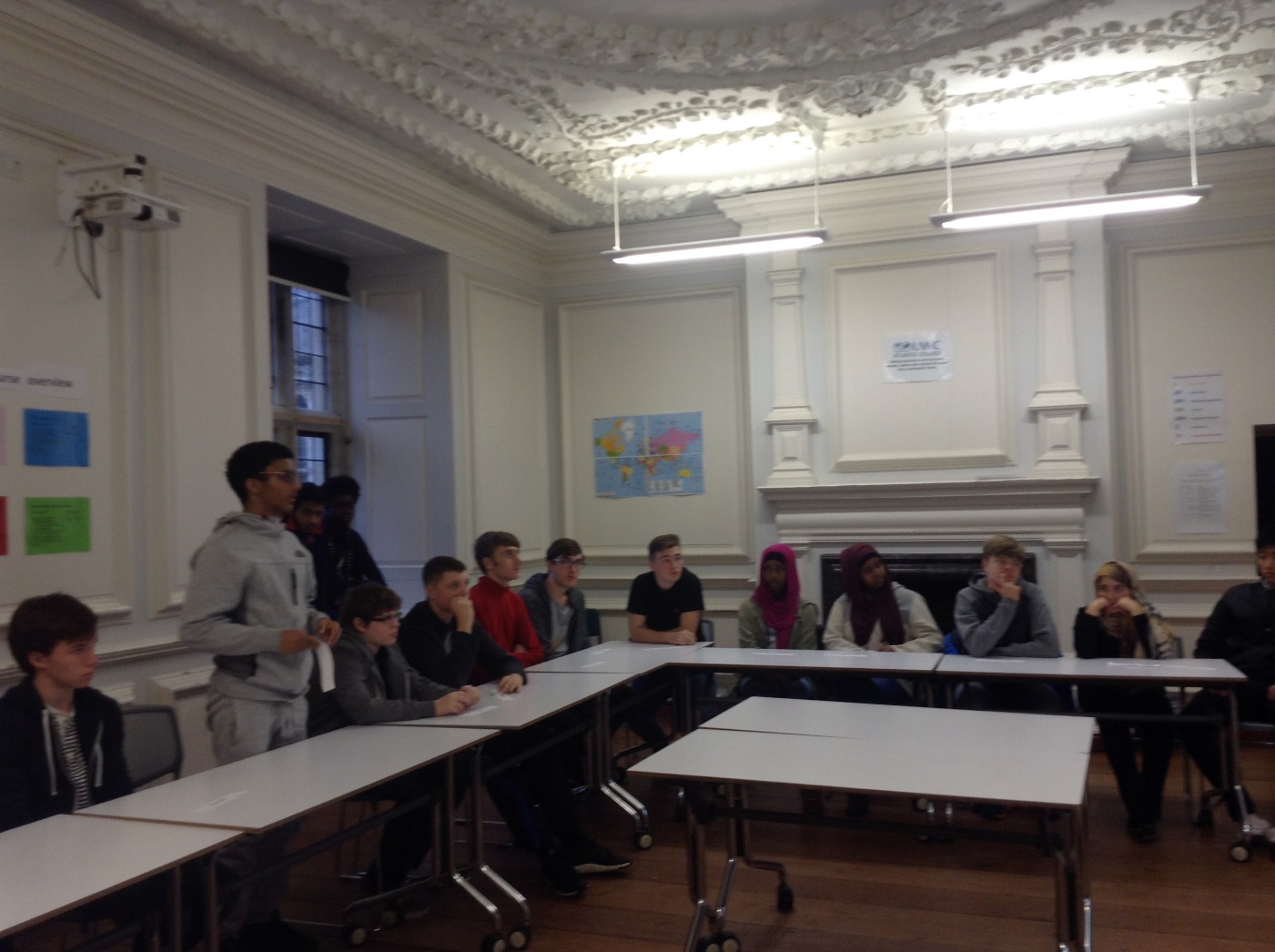 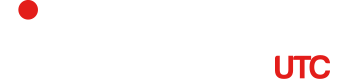 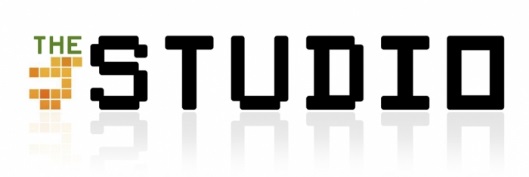 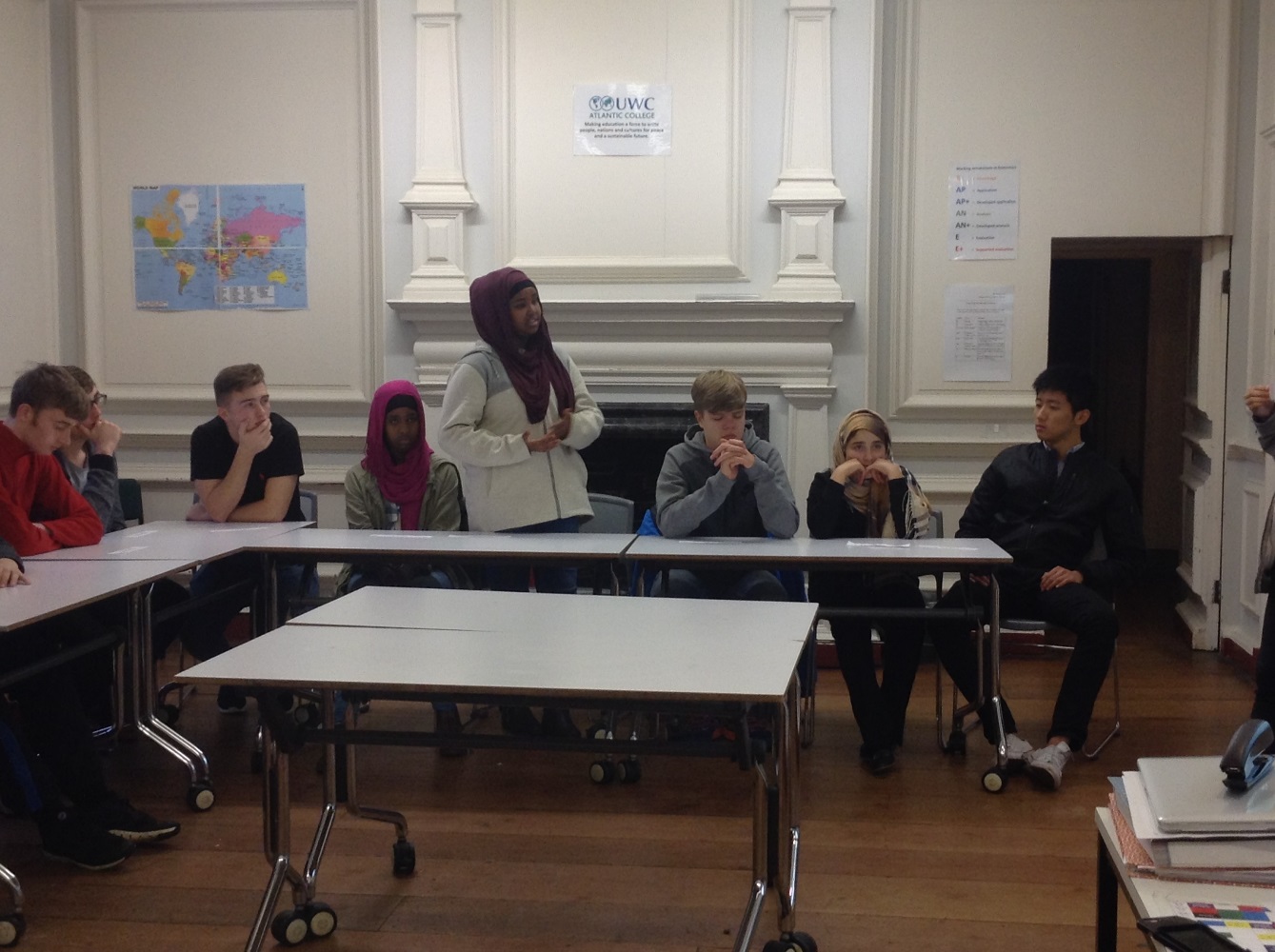 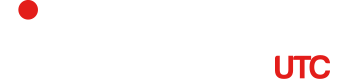 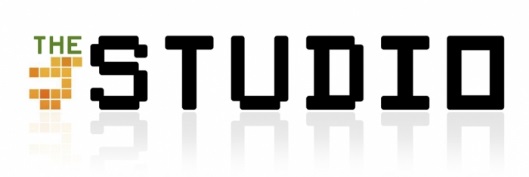 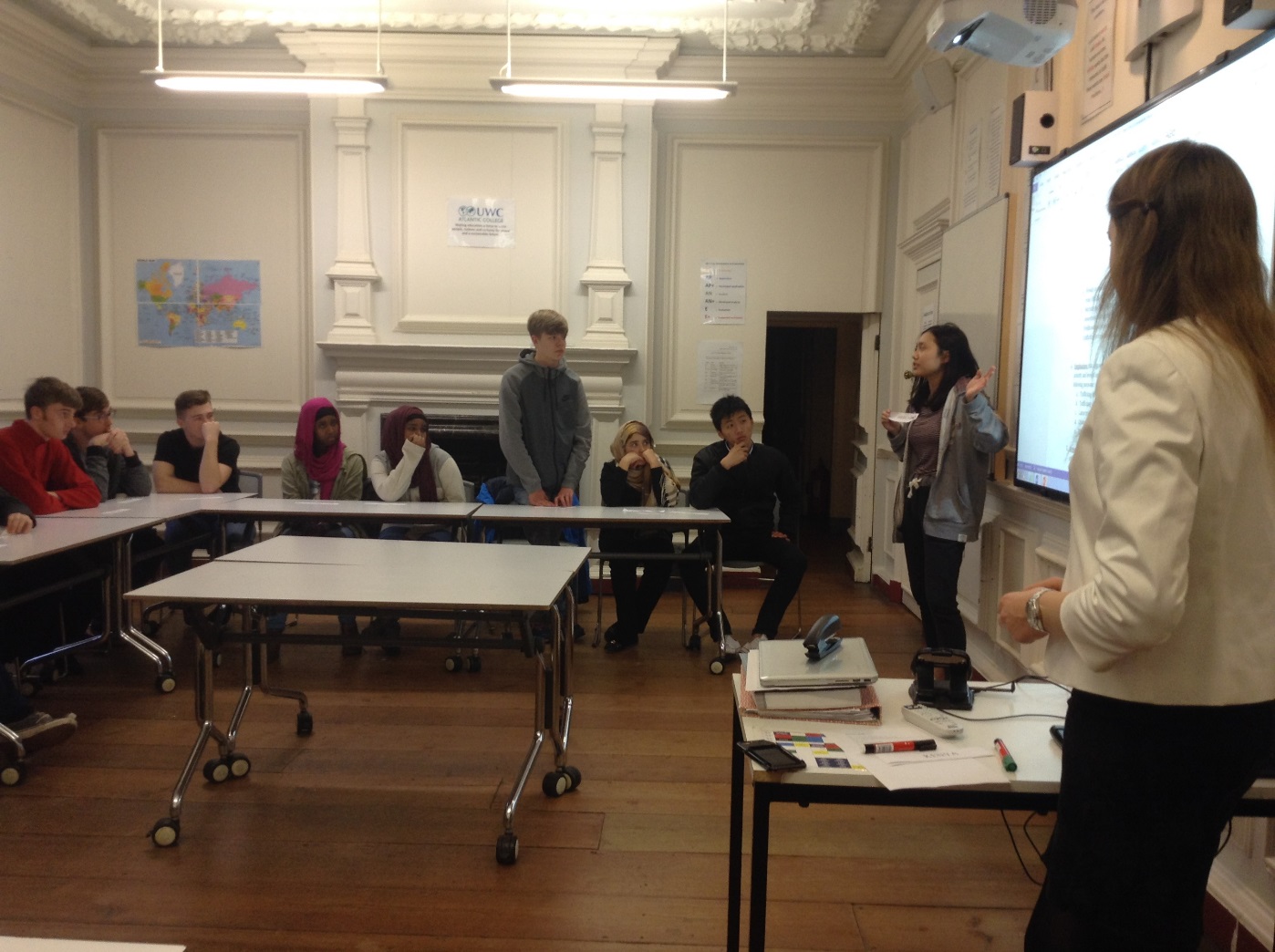 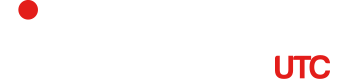 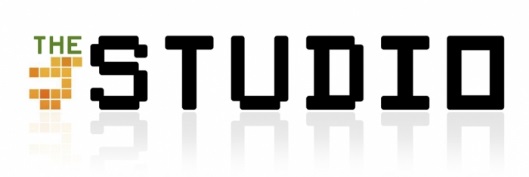 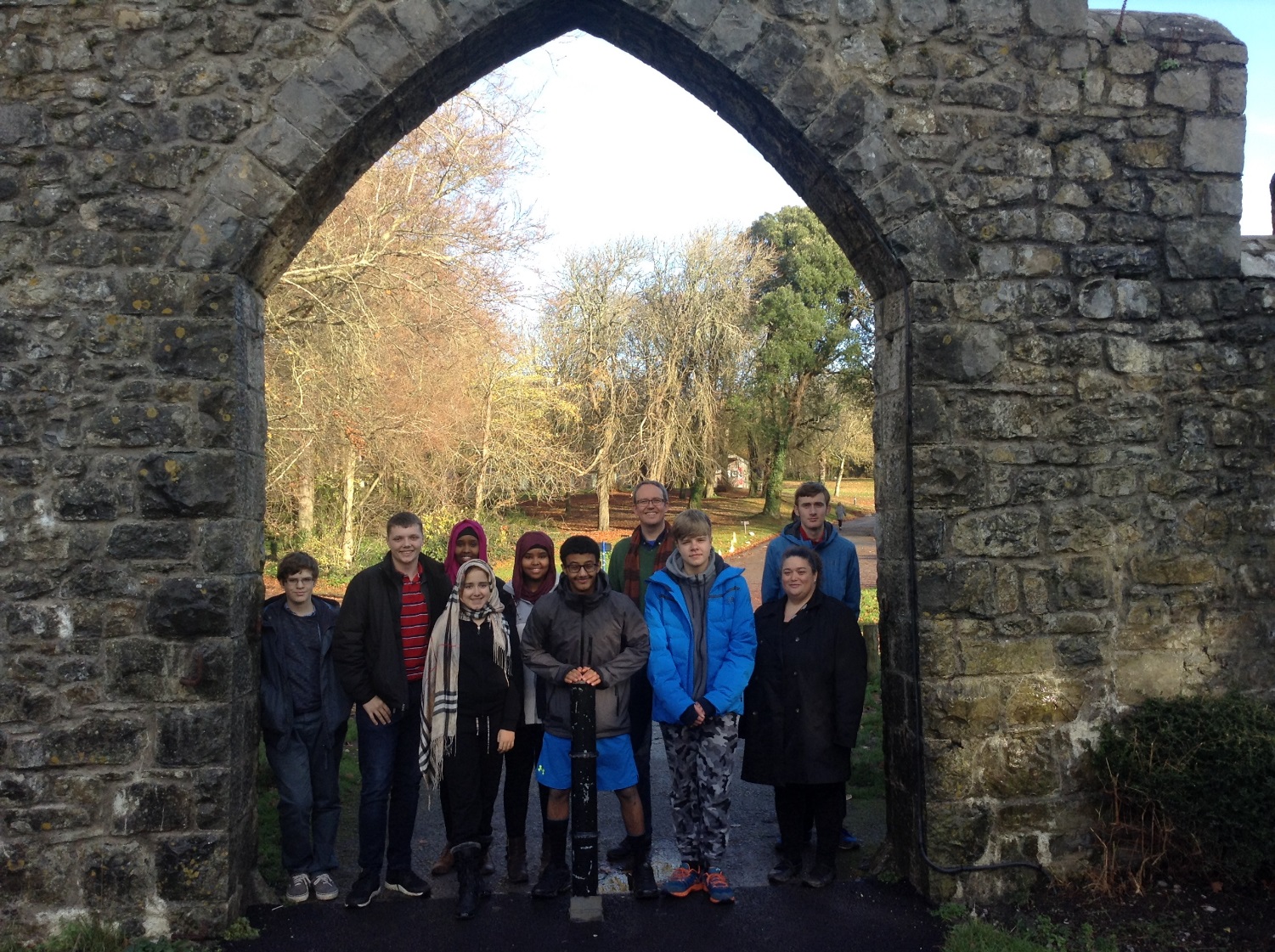